Проектная деятельность младших школьников.
Цели:
развитие учащихся как субъектов творческой проектной деятельности;
подготовка учащихся к успешному и гармоничному функционированию в информационно и технологически насыщенном мире.
Организационные формы обучения
Формы обучения 
  Фронтальная форма обучения
Коллективная форма организации обучения
Возможности формирования УУД:
- личностные УУД: умение поддерживать разговор по теме урока; проявлять интерес к ознакомлению с проявлениями культуры родного народа;
- познавательные УУД: умение  оформлять свою мысль в устной речи на уровне одного предложения ;   
- регулятивные УУД: совместно с учителем планировать предметно-практические действия;  
- коммуникативные УУД: понимание смысла простого текста; умение поддерживать диалог с учителем и одноклассниками.
Урок окружающего мира и технологии 1 класс
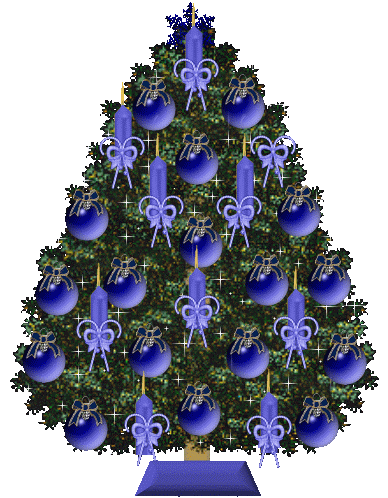 Тема: С наступающим Новым годом!
Тема: Новогодняя ёлка
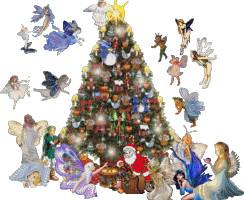 Цели:
расширить знания учащихся в области истории новогоднего праздника;
выполнить групповую работу «Новогодняя ёлочка».
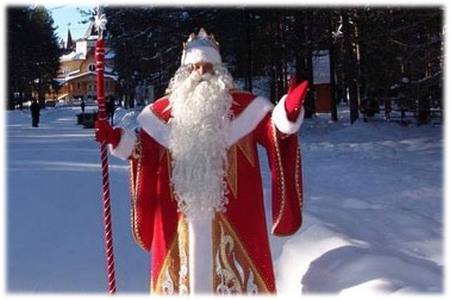 Задачи:
познакомить с новогодними традициями на Руси и в других странах;
учить различать Деда Мороза и Санта Клауса;
развивать мелкую моторику и координацию движений рук;
способствовать развитию коммуникативных способностей, умению работать индивидуально и в команде;
учить взаимовыручке, выслушивать ответы друг друга;
развивать фантазию, воображение, чувство композиции.
«Новогодняя ёлка»-регулятивные УУД: совместно с учителем планировать предметно-практические действия
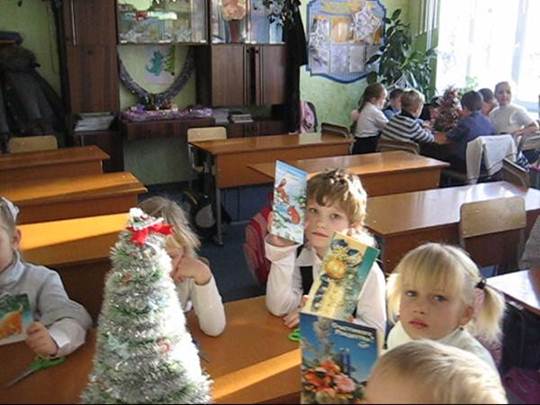 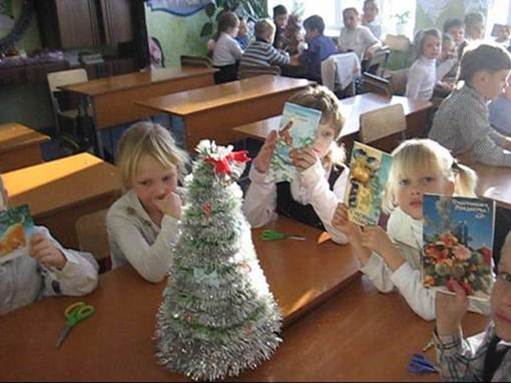 Физминутка
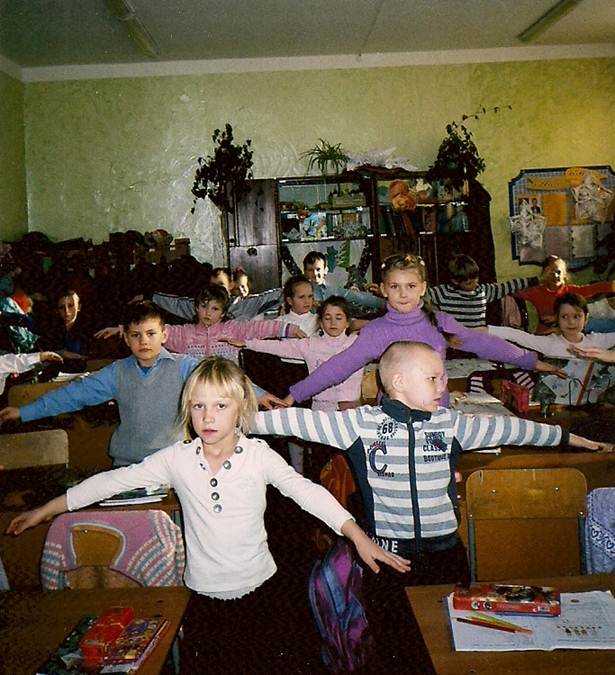 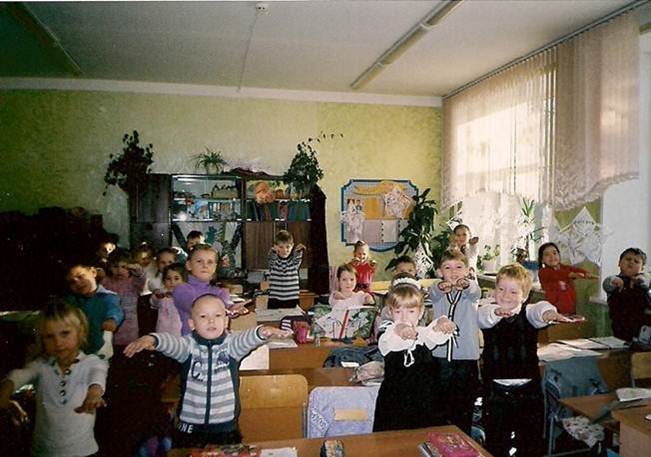 Новогодняя ёлка- личностные УУД- коммуникативные УУД
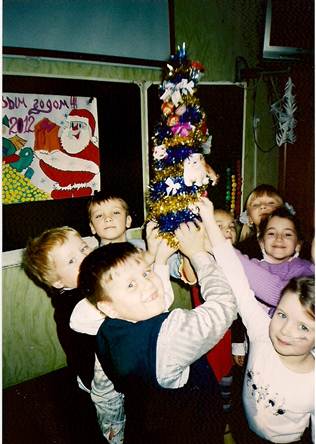 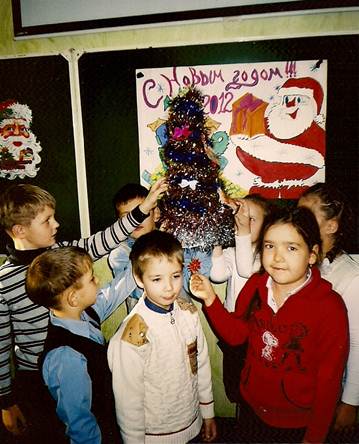 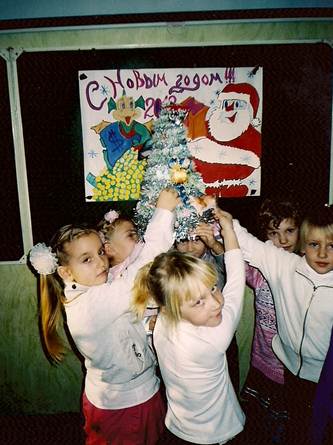 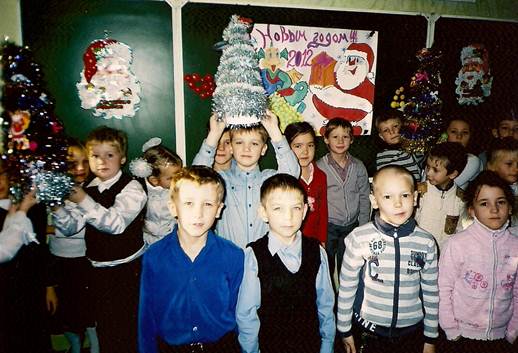 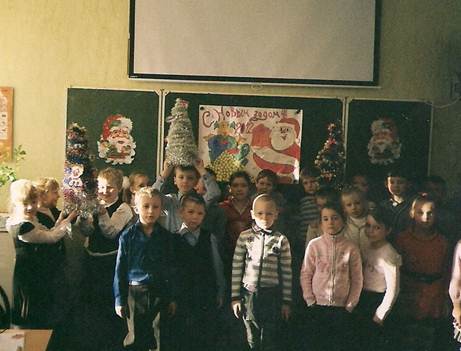 Девиз проектной деятельности
« Спорьте, заблуждайтесь, ошибайтесь, но ради бога, размышляйте,  хотя и криво, да сами» 


    Г. Э. Лессинг